ODPOVĚDNÉ VEŘEJNÉ ZADÁVÁNÍ – mpsv - čr
27.11. 2019, Praha
1
ZÁKLADNÍ RÁMEC
Směrnice Evropského parlamentu a Rady 2014/24/EU 
Zákon č. 134/2016 Sb., o zadávání veřejných zakázek, účinnost od 1. 10. 2016
Usnesení vlády České republiky ze dne 24. července 2017 č. 531, o Pravidlech uplatňování odpovědného přístupu při zadávání veřejných zakázek a nákupech státní správy a samosprávy
Pokyny ISO 20400 : Udržitelné nakupování
2
[Speaker Notes: EU
1 ) Odpovědné veřejné zadávání zakázek je v Evropě běžným trendem, který posiluje Směrnice Evropského parlamentu a Rady 2014/24/EU (dále též jen „Směrnice č. 2014/24/EU“)
Významným článkem Směrnice č. 2014/24/EU pro odpovědné veřejné zadávání je čl. 18 odst. 2, který zní následovně: Členské státy přijmou vhodná opatření k zajištění toho, aby hospodářské subjekty při plnění veřejných zakázek dodržo­valy příslušné povinnosti v oblasti práva životního prostředí a sociálního a pracovního práva, jež vyplývají z práva Unie, vnitrostátních právních předpisů, kolektivních smluv nebo z ustanovení mezinárodního sociálního a pracovního práva a práva v oblasti životního prostředí
2) Rozhodnutí  odporu Soudního dvora Evropské unie

ČR
Zákon č. 134/2016 Sb., o zadávání veřejných zakázek, účinnost od 1. 10. 2016 – umožňuje zadávat veřejné zakázky dle principů (společensky) odpovědného veřejného zadávání, do tohoto zákona byla Směrnice EP a ER transponována (dříve umožňoval zadávat společensky odpovědně již zákon č. 137/2006 Sb., o veřejných zakázkách

Další důležité zdroje:
•OVZ v mezinárodních dokumentech a rozhodovací praxi
•Sdělení ÚOHS k problematice zadávání veřejných zakázek v oblasti dopravní obslužnosti se zohledněním sociálních aspektů ze dne 20.3.2017 
•Porovnání ustanovení Směrnice, ZVZ a ZZVZ relevantních ve vztahu k SOVZ v jednotlivých předpisech, včetně jejich zařazení v daném předpisu]
VÝVOJ V čr
Jednoduchá řešení →strategický přístup
Pilotní pokusy → implementace do strategií a vnitřních předpisů
Nová témata –férové dodavatelské vztahy, důstojné a bezpečné pracovní podmínky, sociální podniky 
Výzvy–opatrnost, obavy z nepředvídatelnosti kontrolních orgánů
3
SOVZ MPSV
Strategie odpovědného veřejného zadávání
Schválena 2015, aktualizována 2019
Priority:
Diverzifikace dodavatelského řetězce
Podpora a rozvoj sociálně odpovědného veřejného zadávání
Zohledňování celkové udržitelnosti a dopadů na životní prostředí
„Podpora zaměstnanosti a sociálního začleňování patří mezi obecné priority našeho resortu. Odpovědné zadávání nabízí příležitost, jak tyto priority naplnit i prostřednictvím veřejných zakázek“
4
[Speaker Notes: =strategie na straně jedné definuje cíle a priority resortu práce a sociální věcí (dále jen „resortu PSV“) v oblasti veřejného zadávání, a to včetně konkrétních opatření, na straně druhé bere v potaz roli MPSV v rozvoji odpovědného zadávání v České republice
Strategie má sloužit nejen jako společný rámec pro zadavatele v resortu práce a sociálních věcí, jejím cílem je i sdílet cíle a priority resortu PSV navenek, otevřeně je komunikovat vůči veřejnosti či dodavatelům a budovat tak prostředí otevřenosti a důvěry. 
-zadává implementaci v celém resortu (např. i ÚP)

Koncept odpovědného zadávání = nákup produktů, služeb či realizace stavebních prací, při kterém je zohledňován koncept 3E (economy, efficiency, effectiveness – hospodárnost, účelnost, efektivnost) tak i ohled na podporu zaměstnanosti a sociální a environmentální aspekty. 
Konkrétní implementace tohoto konceptu se opírá o tři níže definované priority:
Diverzifikace dodavatelského řetězce: podpora soutěže, otevřenosti vůči dodavatelům a zvýšení diverzity dodavatelského řetězce.
Podpora a rozvoj sociálně odpovědného veřejného zadávání: zohledňování sociálních aspektů při zadávání veřejných zakázek, a to jak s ohledem na sociální začleňování a podporu zaměstnanosti znevýhodněných osob, tak s důrazem na potírání nelegální práce, resp. dodržování pracovněprávních podmínek a bezpečnosti práce.
Zohledňování celkové udržitelnosti a dopadů na životní prostředí: hledání ekologicky šetrných řešení, které jsou v rovnováze s důrazem na ekonomickou výhodnost a aktuální hospodářskou situaci.
Metodika odpovědného z =  implementaci systému strategického a odpovědného zadávání veřejných zakázek]
Aspekty sovz
příležitosti pro podporu zaměstnanosti, zejména znevýhodněných skupin obyvatel
zajištění férových pracovních podmínek a bezpečnosti práce
zapojení sociálních podniků a firem zaměstnávajících zdravotně znevýhodněné
využívání produktů Fair trade a další oblasti týkající se organizace akcí
příležitosti pro využívání ekologicky šetrných řešení, včetně benefitů v sociální oblasti
příležitosti pro rozvoj odpovědného zadávání v projektech spolufinancovaných z prostředků EU
5
[Speaker Notes: Koncept sociálně odpovědného veřejné zadávání na MPSV sleduje zejména tyto aspekty (viz slide)]
SOUČASNÁ SITUACE
Rozšiřující se skupina zadavatelů, kteří odpovědné zadávání implementují 
Sdílení dobré praxe 
–Jednotlivé veřejné zakázky 
–Procesní implementace v organizaci
Podpora pro rozvoj odpovědného veřejného zadávání
–Meziresortní pracovní skupina 
–Projekt MPSV na podporu rozvoje odpovědného veřejného zadávání
6
Podpora implementace a rozvoje sociálně odpovědného veřejného zadávání
7
Podpora implementace a rozvoje sociálně odpovědného veřejného zadávání
Realizátor projektu: Ministerstvo práce a sociálních věcí
Rozpočet projekt: 44, 7 mil. Kč
V rámci PO3: realizace od března 2016 -2019 
V rámci PO4 navazující projekt „Odpovědný přístup k veřejným nákupům - Strategické zadávání veřejných zakázek“ – aktuálně je žádost v procesu hodnocení
8
Podpora implementace a rozvoje sociálně odpovědného veřejného zadávání
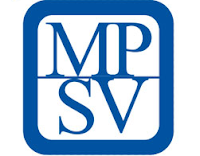 Projekt MPSV pomáhá veřejným zadavatelům, aby využívali veřejné zadávání jako strategický nástroj k získání lepší hodnoty za peníze daňových poplatníků a přispěli tak k inovativnější a udržitelnější ekonomice podporující zaměstnanost, sociální začleňování včetně dopadu na životní prostředí.
Hlavním cílem projektu bylo zvýšit povědomí o odpovědném veřejném zadávání (OVZ) v České republice a díky tomu navýšit i počet takto zadaných veřejných zakázek.
Úspěšná realizace





Ocenění projektu: Evropská soutěž Procura + a řada dalších
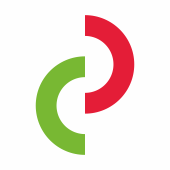 9
[Speaker Notes: Info: o projektu
Projekt vytváří dlouhodobou konzultační a odbornou platformu pro rozvoj tohoto konceptu a mimo jiné nabízí:
poradenství a konzultace v oblasti využívání OVZ (definování vhodných příležitostí v rámci VZ, definice konkrétních požadavků či kritérií a jejich smluvní ošetření, zanesení principů OVZ do interních předpisů, apod.),
platformu pro získání informací, příkladů dobré praxe, vzorových textací, odpovědí na položené otázky, apod. (web),
aktivity na podporu výměny zkušeností a získávání informací (vzdělávací akce, e-learning, konference),
výstupy mezinárodní spolupráce a přístup k inspirativním řešením v požadovaných oblastech.
K dispozici je tým odborníků v oblasti zadávání veřejných zakázek, práva, zaměstnanosti, sociálního začleňování, udržitelnosti a dalších souvisejících oblastech.

Za indikátor úspěchu projektu z hlediska jeho reálného dopadu lze považovat skutečnost, že zatímco v roce 2016 (a dříve) aspekty odpovědného veřejného zadávání využívalo jen několik málo veřejných zadavatelů a ve velmi omezené míře, aktuálně se významně rozšířilo množství veřejných zadavatelů, kteří využívají šířeji aspekty OVZ ve svých veřejných zakázkách či si dokonce principy OVZ implementují do svých vnitřních předpisů či strategií. Jen MPSV (projekt) aktivně spolupracuje s více než 40 významnými zadavateli (ÚOSS a jejich resortní organizace, města, krajské úřady, vysoké školy, apod.), přičemž o řadě dalších nemusí mít informace.

Projekt získává i řadu ocenění:
V roce 2018 -Evropská soutěží Procura+ (http://www.procuraplus.org/) - čestné uznání a umístění mezi nejlepší 4.
Časopis Veřejné zakázky udělil projektu cenu Inovátor roku 2019.
Nominace v letošním ročníku konference EBF https://ebizforum.cz/ - na cenu FSA v kategorii master a trend.
Projekt je inspirací - Ministerstvo práce, sociálních věcí a rodiny Slovenské republiky uvažuje o stejném projektu.]
Příklady dobré praxe na MPSV
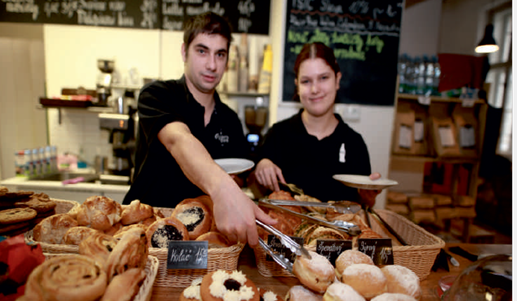 10
[Speaker Notes: Příklady dobré praxe MPSV s aspektem odpovědného veřejného zadávání:
•Poskytování služeb fyzické ostrahy objektů MPSV
•Dodávky potravinové a materiální pomoci hrazené z Fondu evropské pomoci nejchudším osobám I
•Dodávky potravinové a materiální pomoci hrazené z Fondu evropské pomoci nejchudším osobám II
•Zajištění dodávky kancelářského papíru pro resort MPSV
•Zajištění servisu a provozu tiskových a multifunkčních zařízení
•Fairtrade výrobky na konferenčních akcích
•Zapojení sociálních podniků na konferenčních akcích
•Propagační předměty OPZ/OP PMP
•Zajištění služeb – telefonní operátor/spojovatel
•Tisk publikací
•Resortní nákup nábytku a kancelářských potřeb]
Příklady dobré praxe v ČR
11
Příklady dobré praxe v ČR
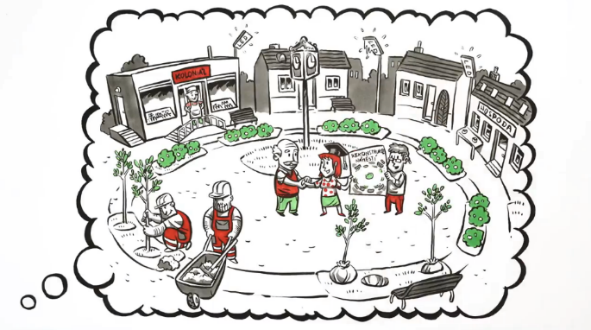 12